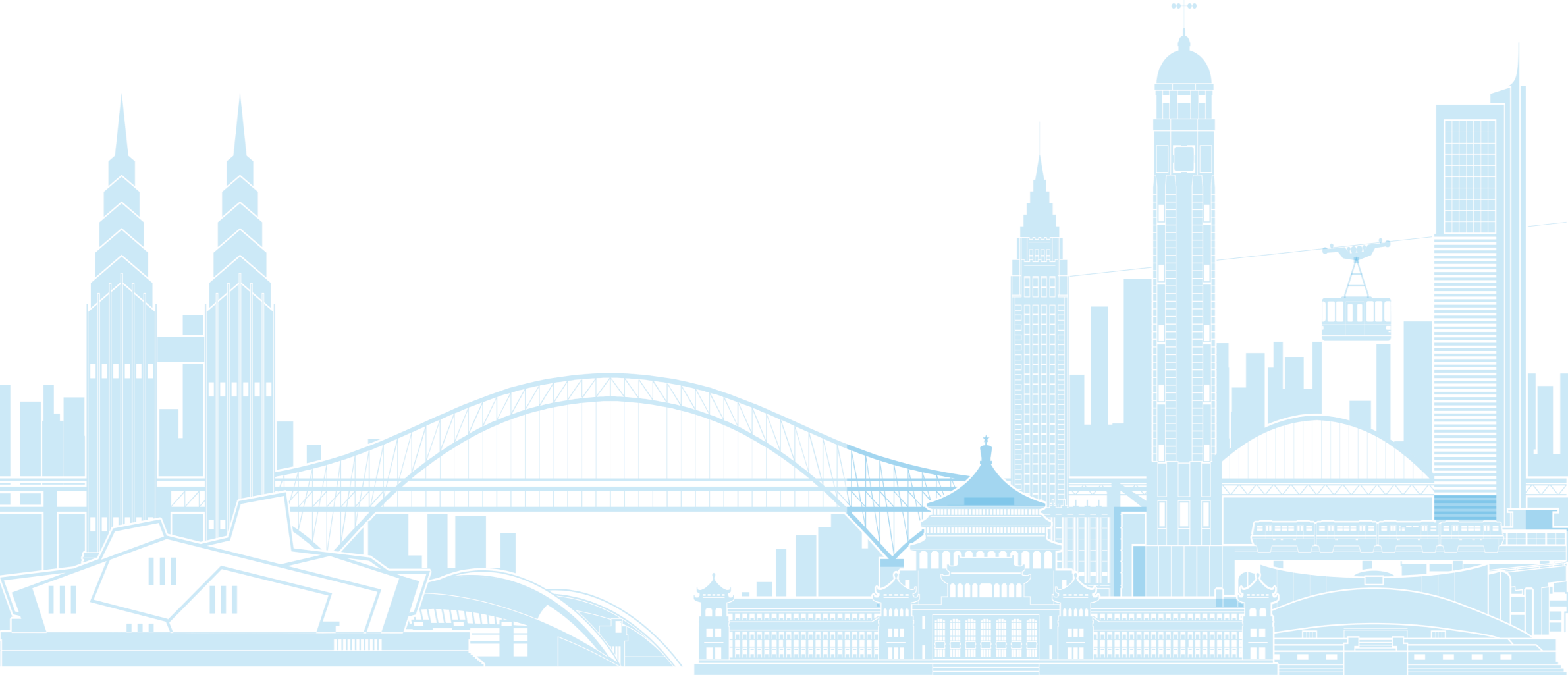 农产品出口金融服务
产品简介
2021.06
前言、建行国际业务简介
2020年，建行重庆市分行服务1100余家外资外贸企业，累计国际收支量超过200亿美元，跨境人民币结算量近300亿元

在全市设有对公外汇业务支行32个、对公外汇网点73个。
主城：全辖
渝西：璧山、合川、江津、永川、铜梁、荣昌、潼南、大足、綦江
库区：长寿、涪陵、万州、武隆、奉节、云阳、开州、垫江、丰都
2
出口结算方式
出口贸易融资产品
关银一KEY通
汇率避险产品
一、出口结算方式——汇款
基本概念：国外买方通过银行将款项汇至收款人账户，是最基本的国际结算方式。
汇款可分为电汇（T/T）、票汇（DRAFT） 和信汇（M/T）
前T/T：先付款、后发货，出口方风险小，适用于新拓展买方
后T/T：先发货、后付款，出口方风险大，适用于成熟合作买方
发运货物
国外买方
出口企业
商务合同
3. 解付汇款
1.申请汇款
国外银行
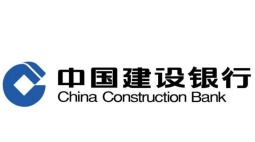 2.发送汇款指令
4
一、出口结算方式——托收
基本概念：通过银行寄送并控制单据，买方付款后才能取得单据。
                 可以防范买方信用风险，但不能规避买方弃货风险（如价格下跌时）
	   适用新拓展客户，但要注意价格下跌风险、港口押仓风险、货物保鲜成本
发运货物
出口企业
国外买方
商务合同
1.委托托收
5.交接单据
3.提示付款
7.付款
4.付款
国外银行
2.寄送单据，托收
6.付款
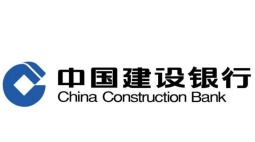 5
一、出口结算方式——信用证
基本概念：是境外银行应买方要求开出的书面文件，保证出口方如在规定期限内提交符合规定的单据，则境外银行将立即或在以后某一日期支付一定金额。
发运货物
国外买方
出口企业
商务合同
1.开证申请
8.偿付
3.通知来证
4.交单
6.付款
7.放单
2.开立信用证
境外银行
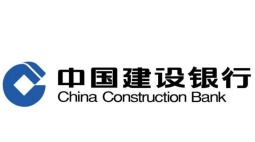 8.偿付
5.寄单
6
一、出口结算方式——信用证
信用证的主要特点：
1. 开证行的明确承诺，是一种银行信用
2. 独立于买卖合同 
3. 银行只处理单据，只要单据符合信用证要求，则银行应该付款

对出口方风险最低，适用新拓展客户。

进口信用证的类型：
1. 即期信用证：开证行审核单据无误后，立即付款
2. 远期信用证：开证行审核单据无误后，承诺在到期日付款
7
二、出口贸易融资产品
发货前融资
       订单融资：基于出口订单，为出口企业提供备货阶段融资
       打包贷款：基于出口企业收到的信用证，为出口企业提供备货阶段融资

发货后融资
      汇款项下：出口商业发票融资：基于出口单据、发票，为出口企业提供应收款融资
      托收项下：出口托收贷款：基于托收单据，为出口企业提供应收款融资
      信用证项下：
出口议付：基于符合信用证要求的交单单据，为出口企业提供应收款融资
福费廷：基于开证行的远期付款承诺，为出口企业提供应收款买断
      信保项下：基于出口企业投保的出口信用保险保单、出口单据及发票，为出口企业提供应收款融资或买断
高
低
8
二、跨境快贷产品——退税贷
产品介绍
建行利用企业出口退税额、征信等数据分析，为小微出口企业核定信用额度，并提供全线上、免担保的出口退税融资服务。
产品特点
贷款额度最高200万                    
贷款期限最长90天
随借随还，循环使用
无需担保，纯信用支用
普惠金融，优惠利率
适用对象
纳税满2年，信用记录良好。
9
二、跨境快贷产品——出口贷
产品介绍
建行通过大数据分析，为优质小微企业核定信用额度；通过“单一窗口”线上调取贸易背景信息，在货物出运后，为小微出口企业提供全线上、免担保的贸易融资服务。
产品特点
贷款额度最高200万
贷款期限最长90天
随借随还，循环使用
无需担保，纯信用支用
普惠金融，优惠利率
适用对象
纳税满2年，信用记录良好。
10
二、跨境快贷产品——信保贷
产品介绍
建行联动中信保，通过“大数据+出口保单”等数据，为投保出口信用保险的小微出口企业核定信用额度；通过“单一窗口”线上调取贸易背景信息及保单数据，在货物出运后，为小微出口企业提供全线上、免担保的贸易融资服务。
产品特点
贷款额度最高200万
贷款期限最长120天
随借随还，循环使用
无需担保，纯信用支用
普惠金融，优惠利率
小微出口信用保单，覆盖出口收汇风险
 适用对象   
纳税满2年，信用记录良好。
11
三、单一窗口共享盾
单一窗口共享盾由建行与海关总署独家合作，是企业线上提交报关数据的第三代介质（前两代分别为企业IC卡和USBKEY）；可通过USB接口连接电脑，也可通过音频接口或蓝牙连接智能手机。
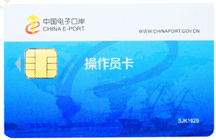 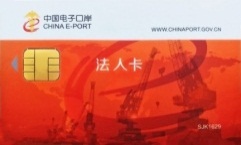 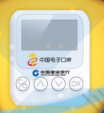 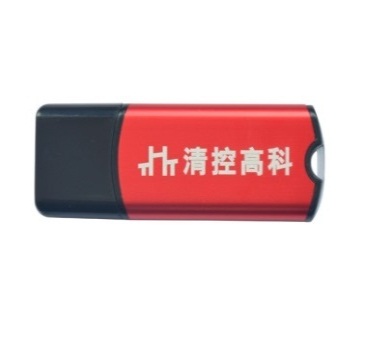 进出口企业可使用“共享盾” 登录“国际贸易单一窗口”、“互联网+海关”等渠道办理海关业务，也可登录建行企业网银、企业手机银行等渠道办理金融业务，实现“一盾两用”。

目前海关在建行设有10个代办点（沙坪坝、高新区、营业部、两江、渝北、观音桥、杨家坪、巴南、涪陵、江津），企业可通过建行代办点申领、维护“共享盾”介质，不必跑到海关办理，企业操作便利性大幅提高。
12
三、单一窗口共享盾（进出口企业注册流程）
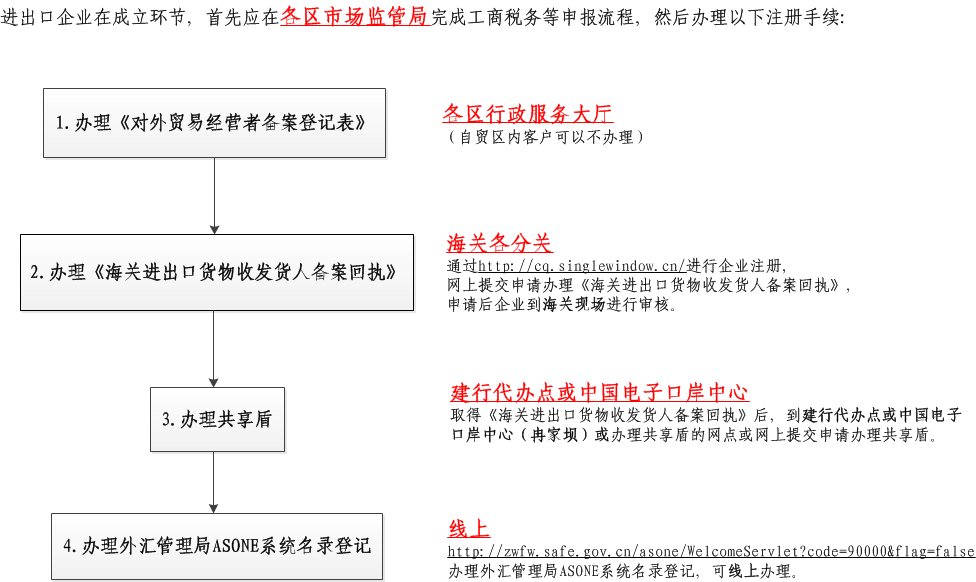 13
四、汇率避险产品——风险中性理念
什么是风险中性
2021年2月26日，全国外汇市场自律机制召开会议，部署引导金融机构和企业落实“风险中性”理念，央行副行长刘国强出席并讲话。

核心思想：外汇衍生品市场发展要始终坚持服务实体经济，企业树立风险中性理念，坚持“保值”而非“增值”为核心的汇率风险管理原则，聚焦主业、套保避险、不炒作套利。

企业汇率风险中性的内涵：
把汇率波动纳入日常的财务决策，以“保值”而非“增值”为核心开展汇率风险管理；
尽可能降低汇率波动对主营业务以及企业财务的负面影响；
最终达到聚焦主业、防控风险的目的。
14
四、汇率避险产品
远期外汇交易
远期结汇交易：出口企业与我行约定，在未来某一日期（晚于2天后）或某一时间段内，按照指定的汇率相互交割本币和人民币。交易期限多在3年以内，且以1年内的交易最多，通常期限越短、流动性越好。
远期结汇交易类型包括：固定远期、择期远期、平价远期
固定远期：约定未来某个固定日期交割
择期远期：约定未来某一时间段内均可交割
平价远期：约定未来某一时间段内交割多笔，均执行同一价格
锁定交易后，没有如期收汇怎么办？
远期交易到期前都可以提前交割、向后展期以及反向平仓，操作灵活。
15
四、汇率避险产品
远期结汇案例
某出口企业预计每月都有150万美元收汇，收汇时点在每月25日前。该企业于3月13日在我行锁定多笔远期结汇交易，每月交割金额为100万美元，交割日为每月25日（遇节假日提前）。
2020年5月25日，即期结汇价格为7.14，但该企业只能按照之前锁定的远期结汇价格7.02结汇，交割金额100万美元，差于市场即期价格12万元人民币。
2020年12月25日，即期结汇价格6.52，该企业可以按照之前锁定的远期结汇价格7.045结汇，交割金额100万美元，好于市场即期价格52.5万元人民币。
产品优点：完全锁定远期结汇价格，有效避免汇率波动风险
产品缺点：若到期汇率高于锁定汇率，无法享受高汇率的好处
提问：
从2020年5月25日的即期汇率价格来看，该出口企业锁定远期结汇后是不是亏了？
从2020年12月25日的即期汇率价格来看，该出口企业锁定远期结汇是不是赚了？
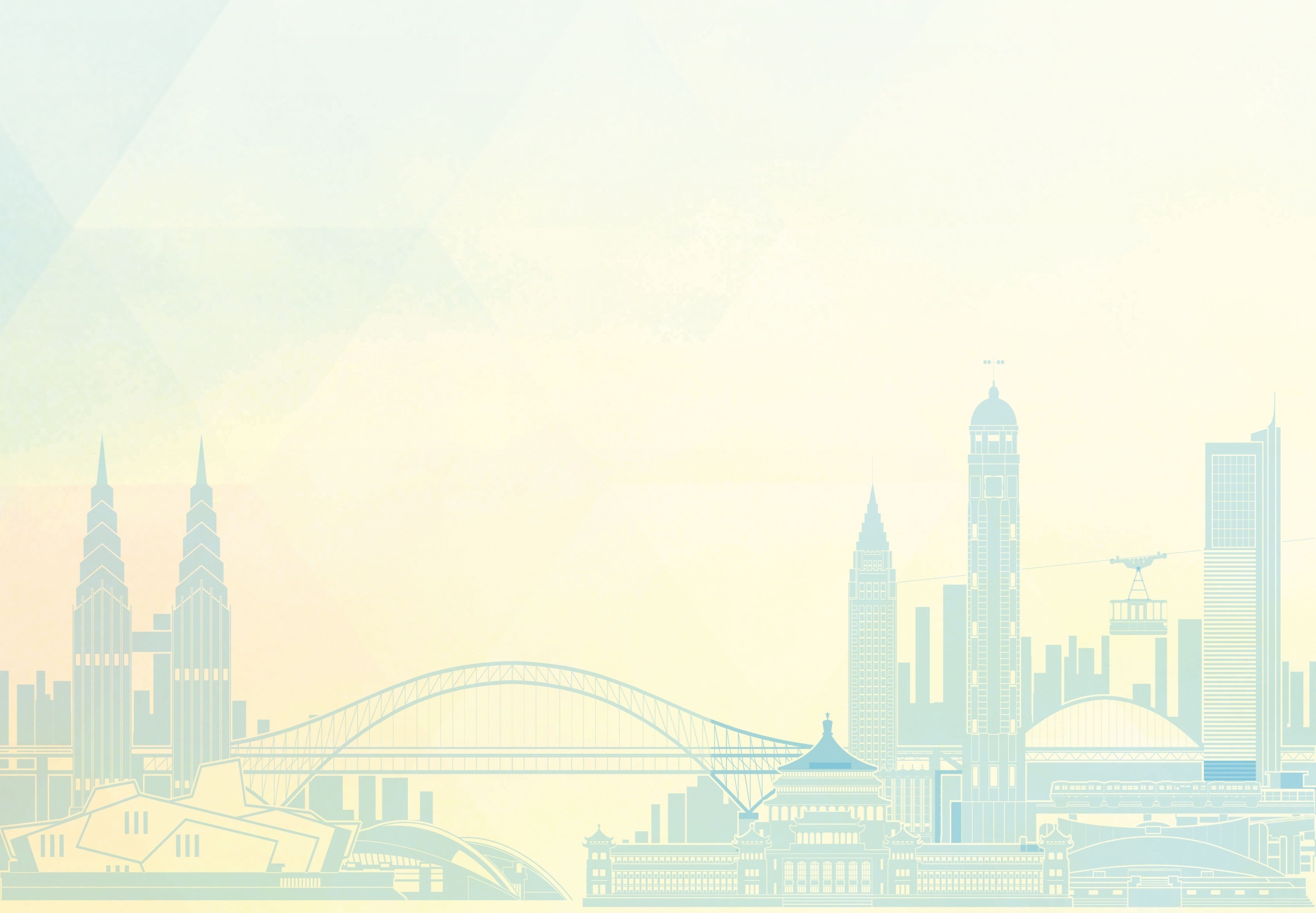 支持乡村振兴！
建设现代生活！
17